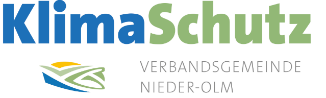 Nieder-Olm 08.01.2024
1
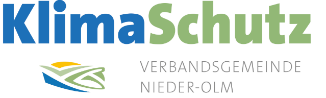 Herzlich Willkommen zur heutigen Auftaktveranstaltung zur Erstellung eines Hochwasser- und Starkregenkonzeptes für die Verbandsgemeinde Nieder-Olm
Nieder-Olm 08.01.2024
2
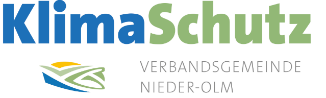 Teilnehmer:
Verbandsgemeinde Nieder-Olm: 
	Doris Leininger-Rill, Erste Beigeordnete 
	Benjamin Warnecke und Jan Letsch            Umweltschutz und Landschaftsplanung
Planungsbüro igr: 
	Stefanie Seiffert und Stefan Lang
Nieder-Olm 08.01.2024
3
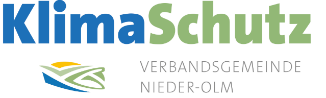 Ansprechpartner VG Nieder-Olm:
Benjamin Warnecke,  Umweltschutz und Landschaftsplanung
Tel.:   (06136) 69-13162
Jan Letsch, Umweltschutz und Landschaftsplanung
Tel.:   (06136) 69-13163

Verbandsgemeinde Nieder-Olm
Abteilung 3 - Bauen, Umwelt und VerkehrPariser Str. 110
55268 Nieder-Olm
starkregen@vg-nieder-olm.de
Nieder-Olm 08.01.2024
4
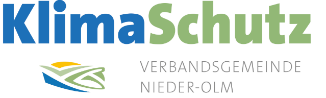 Auftaktveranstaltung 
Hochwasser- und Starkregenvorsorgekonzept 
VG Nieder-Olm
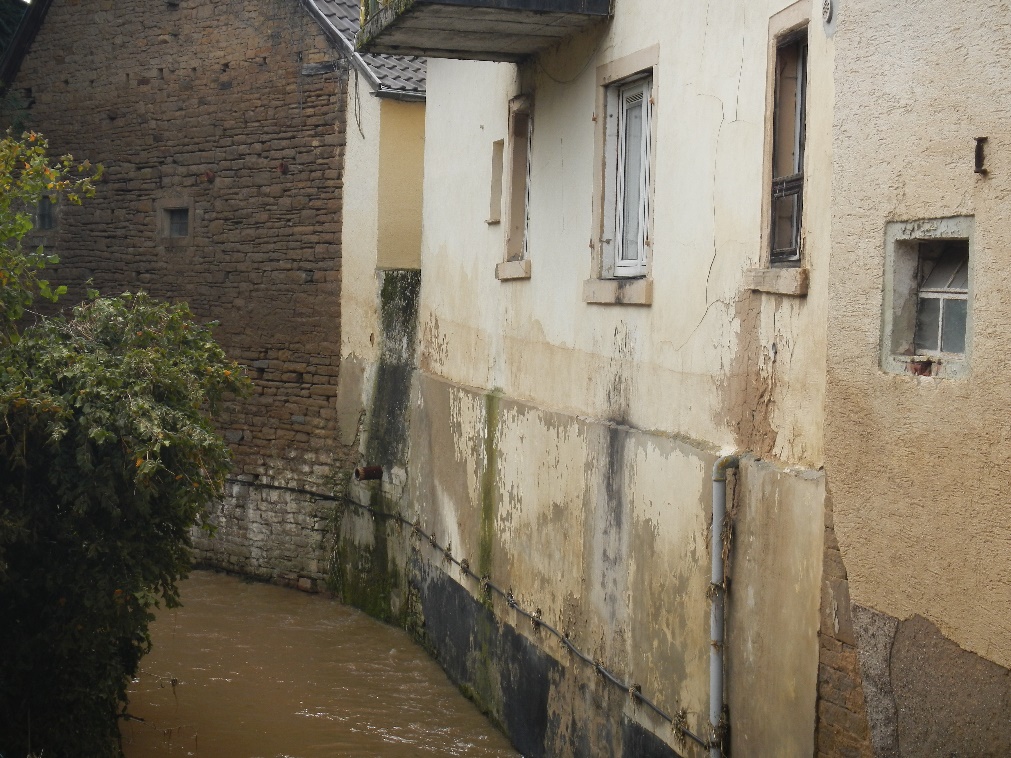 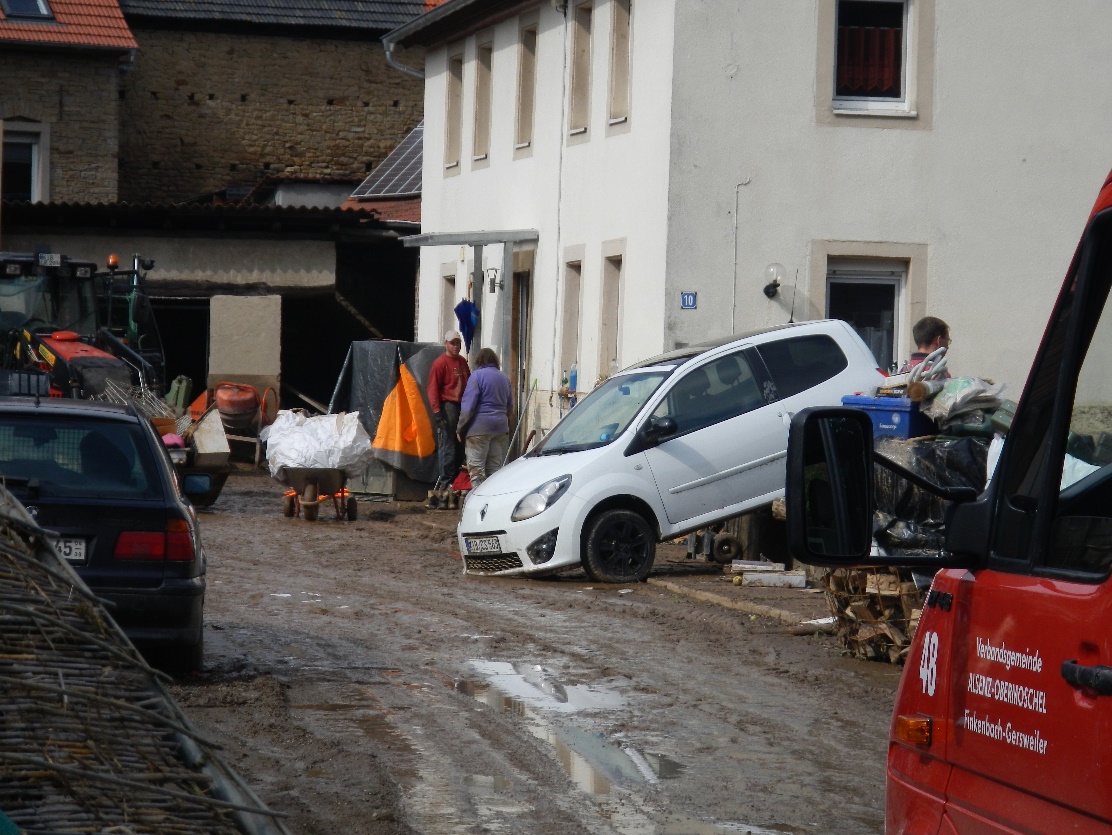 Nieder-Olm 08.01.2024
5
A
C
D
E
B
Begrüßung
Ziele Hochwasser- und Starkregenvorsorgekonzept
Ablauf Hochwasser- und Starkregenvorsorgekonzept (inhaltlich & zeitlich)
Konkrete nächste Schritte
Vorstellung igr GmbH & Team
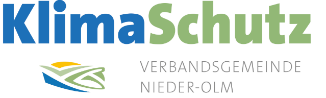 Nieder-Olm 08.01.2024
6
Vorstellung der igr GmbH
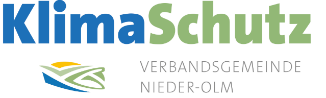 Bürostandorte
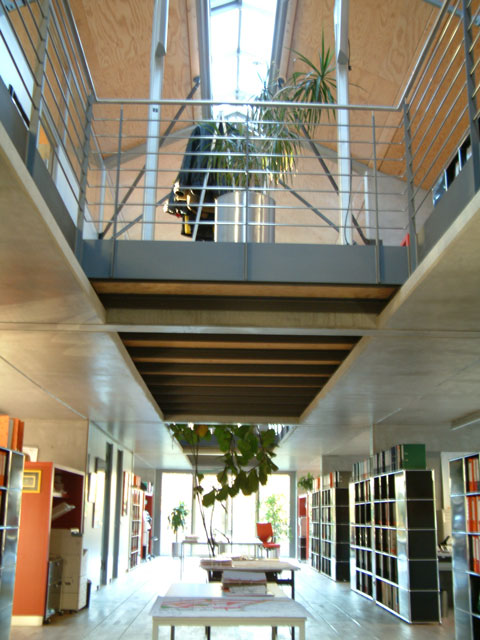 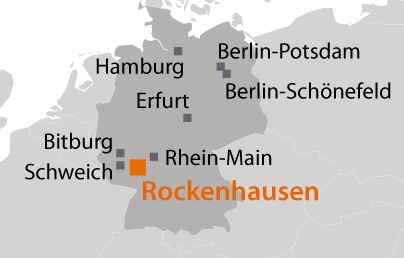 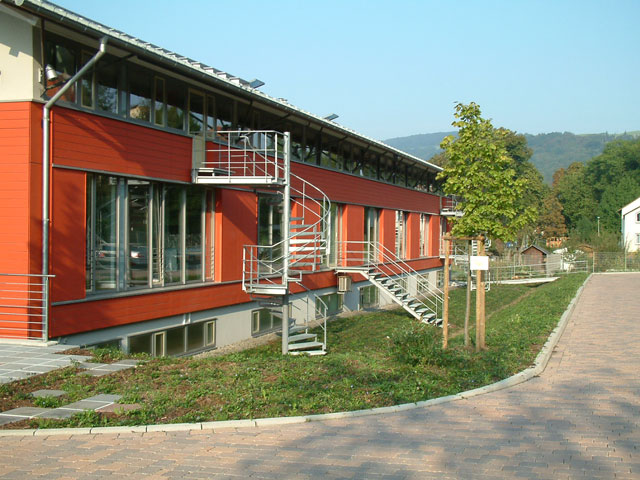 Nieder-Olm 08.01.2024
7
Vorstellung der igr GmbH
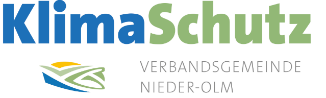 Seit 1986:
mehr als 450 Auftraggeber
mehr als 2.500 Projekte bearbeitet
mehr als 140 Mio. € Honorar erwirtschaftet
mehr als 1,3 Mrd. € Bauvolumen überwacht

Aktuell:
ca. 90 Mitarbeiter
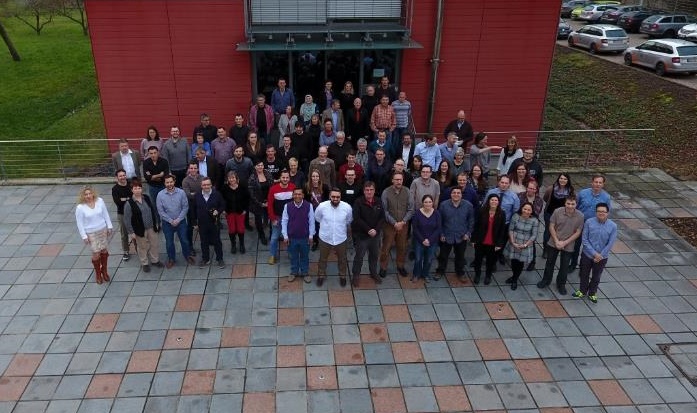 Nieder-Olm 08.01.2024
8
Vorstellung der igr GmbH
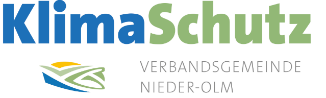 Bearbeiter
Stefan Lang
B. Sc.  
Bauingenieurwesen
s.lang@igr.de
Stefanie Seiffert
Dipl.-Ing.  
Bauingenieurwesen
s.seiffert@igr.de
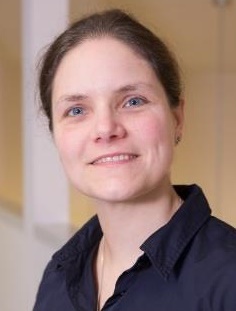 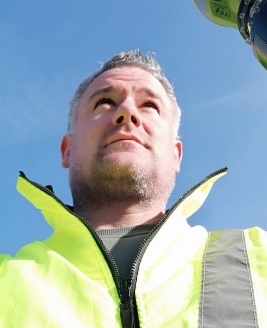 Nieder-Olm 08.01.2024
9
A
C
D
E
B
Begrüßung
Ziele Hochwasser- und Starkregenvorsorgekonzept
Ablauf Hochwasser- und Starkregenvorsorgekonzept (inhaltlich & zeitlich)
Konkrete nächste Schritte
Vorstellung igr GmbH & Team
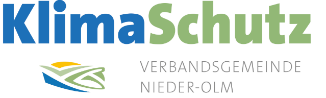 Nieder-Olm 08.01.2024
10
Ziele Hochwasser- und Starkregenvorsorgekonzept
Vorsorge für Flusshochwasser und Starkregengefährdung
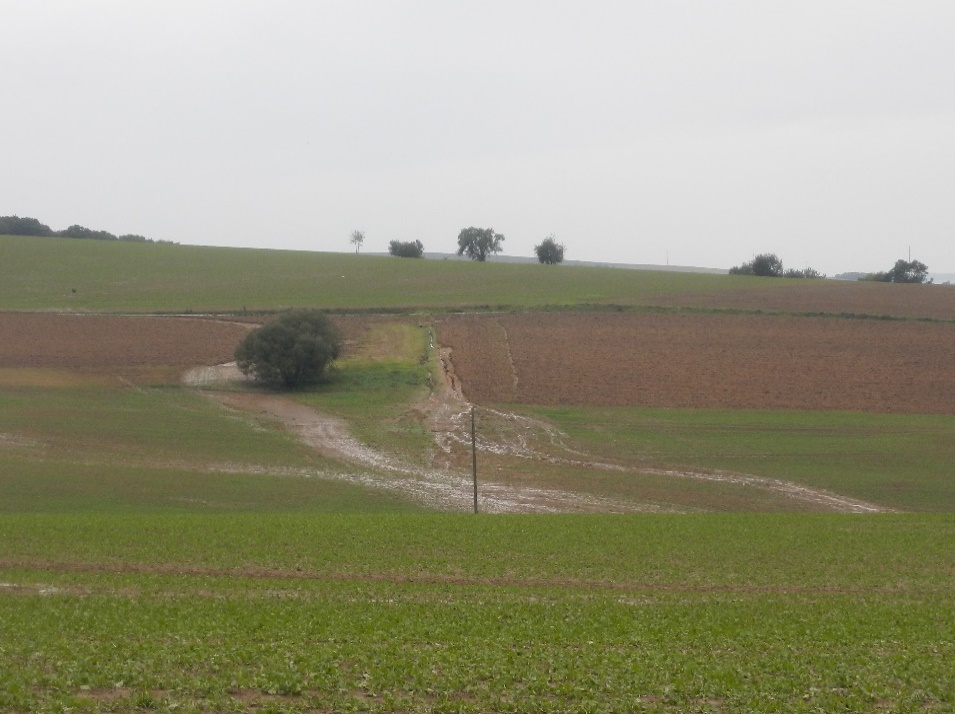 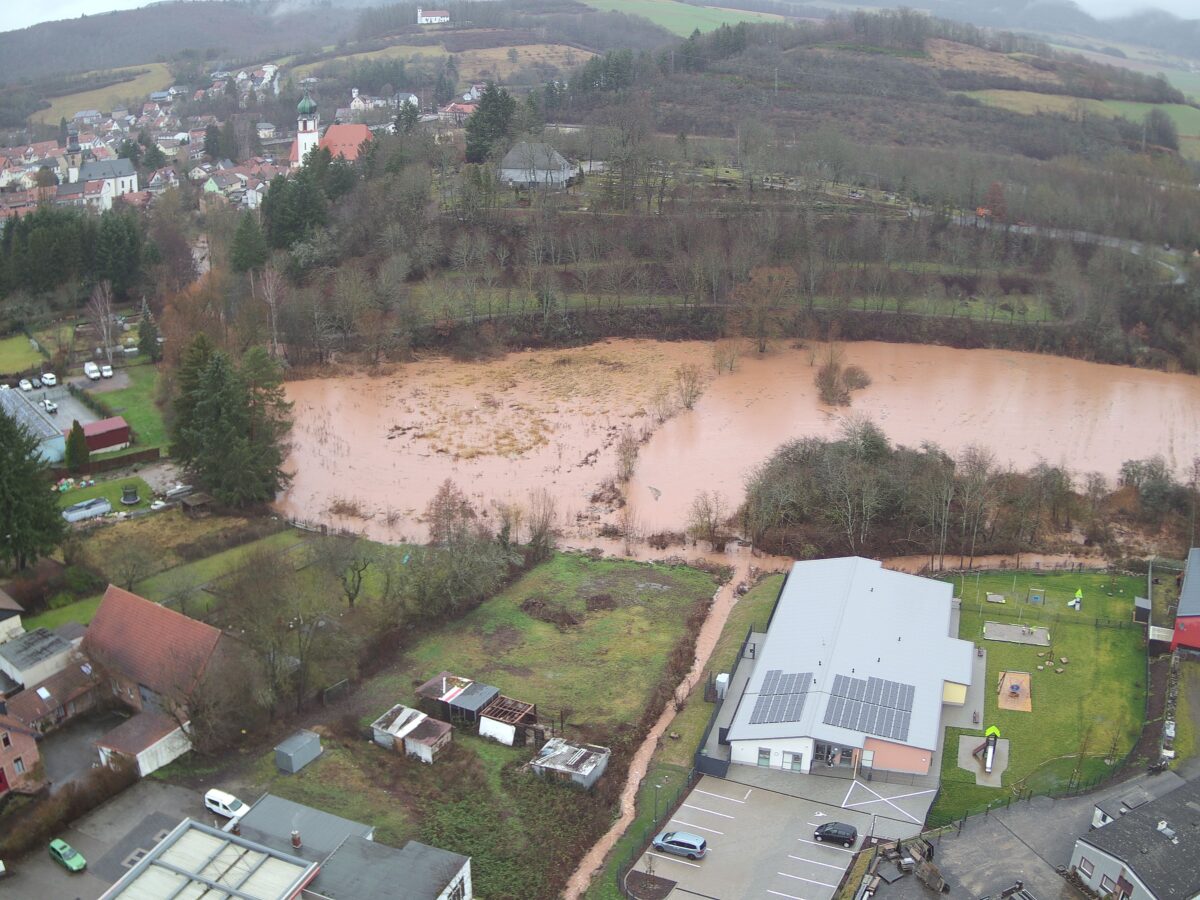 Winnweiler 04.01.2022
Reichenbach-Steegen
Identifizierung von Schadensursachen
Überflutungsvorsorge anstoßen  Fortführung vor Ort!
Bürger / Betroffene aktivieren
Gemeinsame Lösungen finden
Nieder-Olm 08.01.2024
11
Ziele Hochwasser- und Starkregenvorsorgekonzept
Schadensminimierung, kein absoluter Schutz
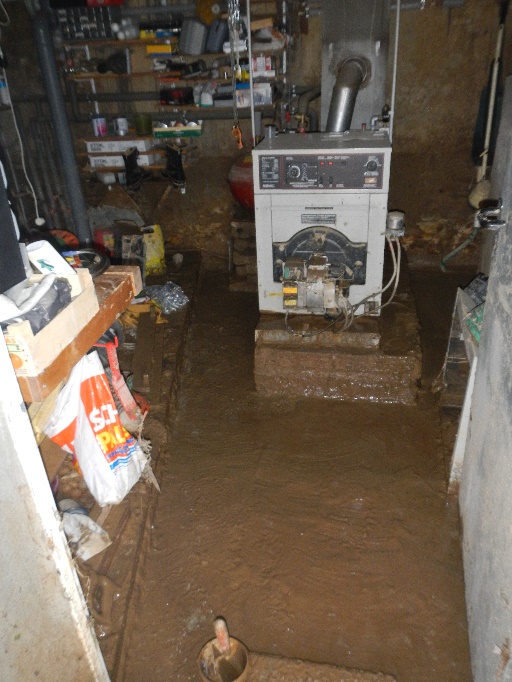 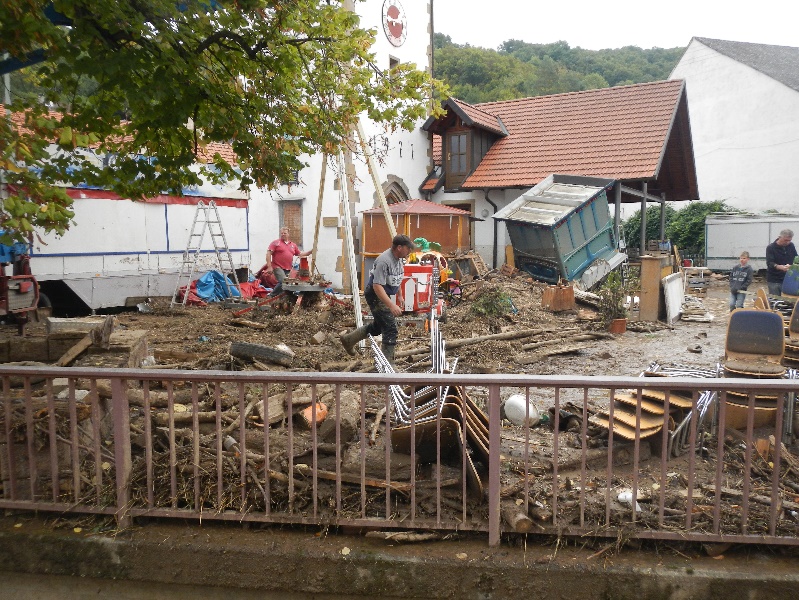 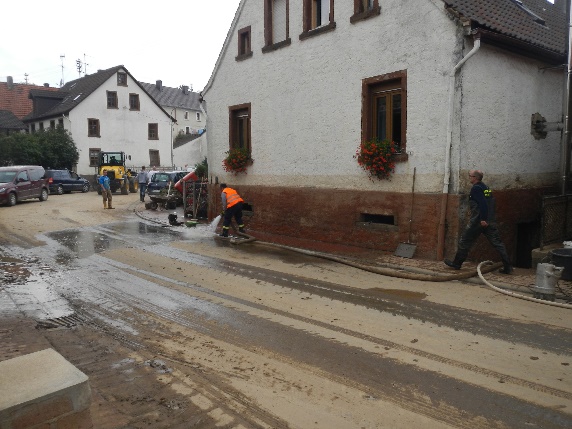 Moscheltal, September 2014
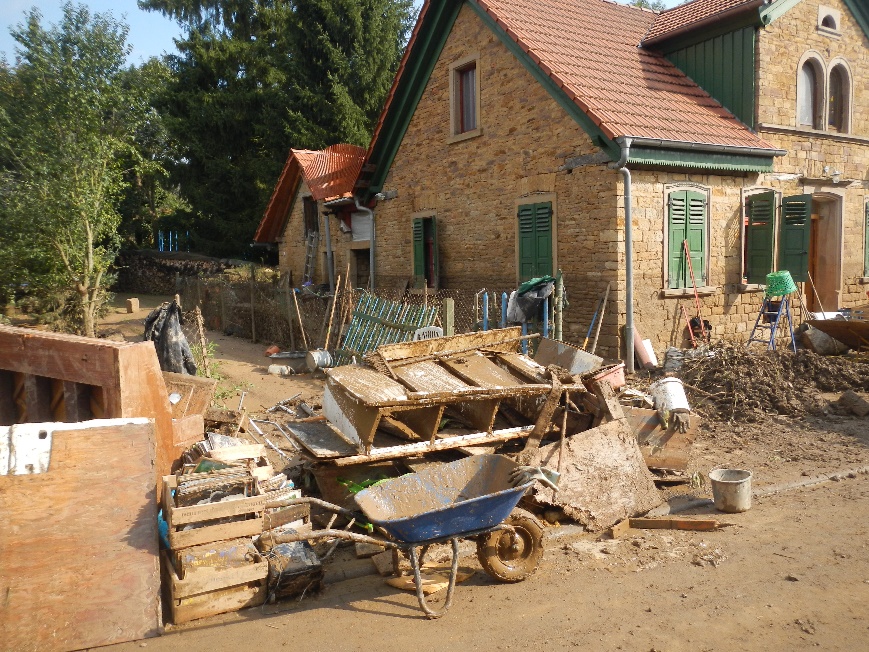 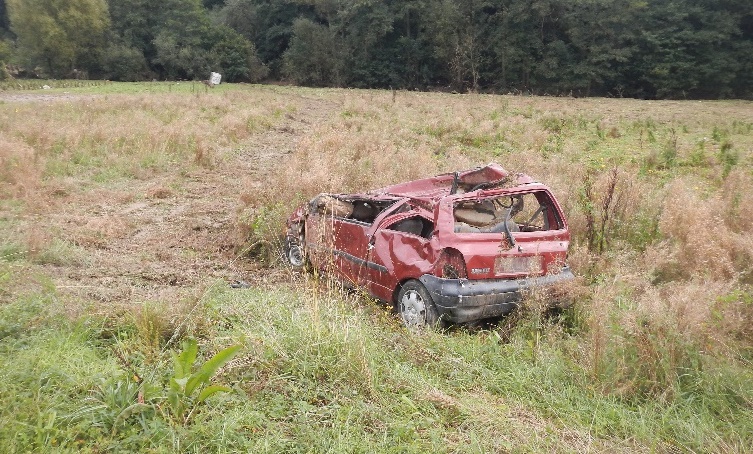 Nieder-Olm 08.01.2024
12
[Speaker Notes: Vor einem Monat 5-jähriges „Jubiläum“ des Ereignisses im Moscheltal, Schäden von 10 Mio. € in 14 Ortsgemeinden, mehr als 300 Feuerwehreinsätze in einer Stunde]
Örtliche Hochwasser- und Starkregenvorsorgekonzepte
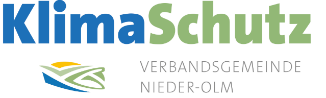 FW-Einsatz in Klein-Winternheim am 16.08.2023
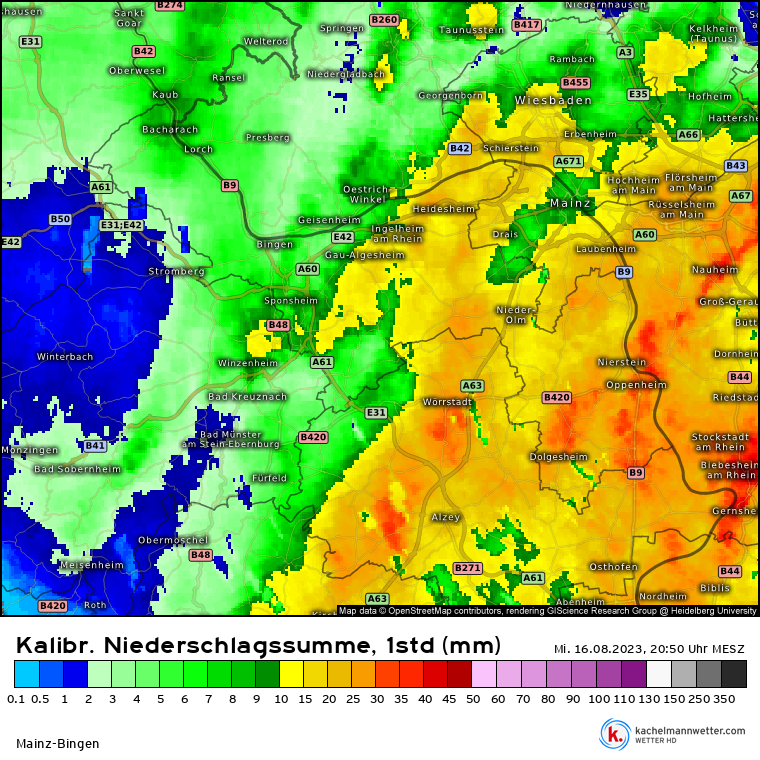 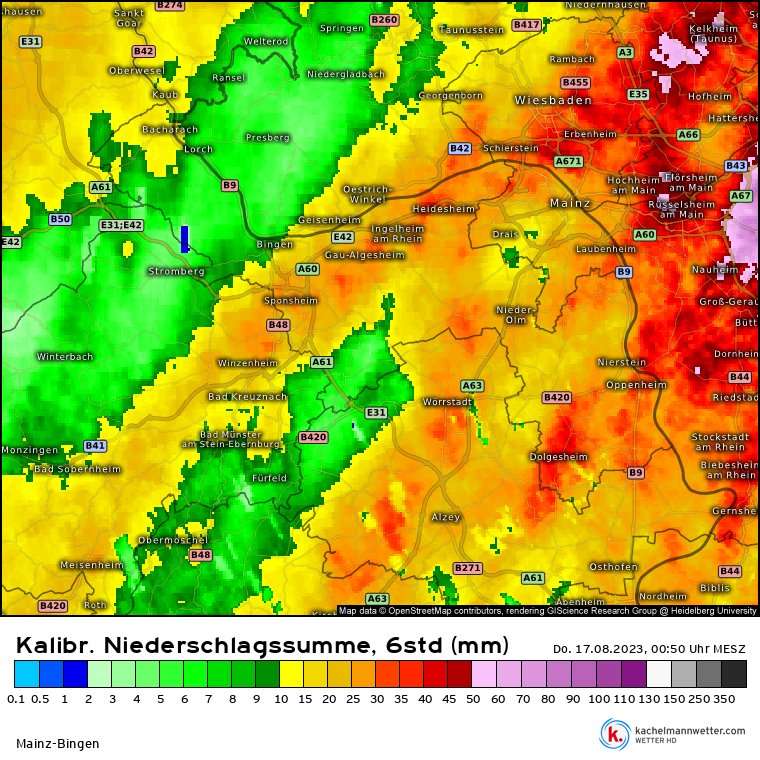 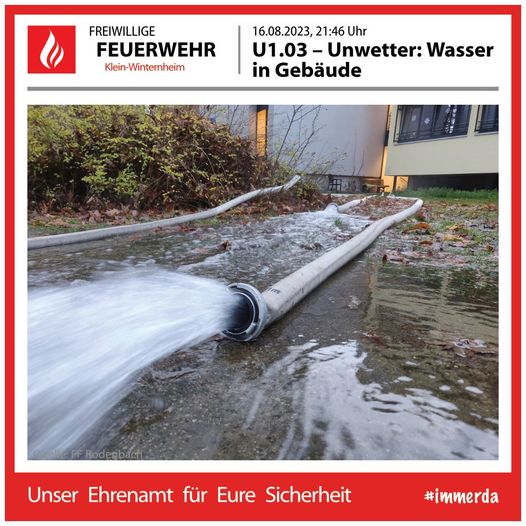 34mm in 6h ∼ Tn=5a
30mm in 1h ∼ Tn=20a
Nieder-Olm 08.01.2024
13
[Speaker Notes: Tn=100a ∼ 44mm/h
Tn= 20a = SRI 4
Tn=5a = SRI 2]
Ziele Hochwasser- und Starkregenvorsorgekonzept
Alle Akteure (öffentlich & privat) werden beteiligt und können / sollen Vorschläge machen
Sensibilisierung von Betroffenen für Überflutungsgefahr (Flusshochwasser und Überflutung aus Starkregen)
Ergebnisoffene Diskussion über alle Möglichkeiten (technisch, Verhalten, Organisation, Versicherung)
Förderung von Eigeninitiative und Eigenverantwortung
Nieder-Olm 08.01.2024
14
Ziele Hochwasser- und Starkregenvorsorgekonzept
§5 Abs. 2 Wasserhaushaltsgesetz (WHG):
Jede Person, die durch Hochwasser betroffen sein kann, ist im Rahmen des ihr Möglichen und Zumutbaren verpflichtet, geeignete Vorsorgemaßnahmen zum Schutz vor nachteiligen Hochwasser-folgen und zur Schadensminderung zu treffen, insbesondere die Nutzung von Grundstücken den möglichen nachteiligen Folgen für Mensch, Umwelt oder Sachwerte durch Hochwasser anzupassen.
Objektschutz durch Jedermann
Bürger, Gewerbe, öffentliche Einrichtungen
Nieder-Olm 08.01.2024
15
[Speaker Notes: Warn-Apps, Nutzung von tiefliegenden Räumen,]
Allgemeine Vorsorgemaßnahmen – privat
Objektschutz an & in Gebäuden
Schutz vor Rückstau aus dem Kanal
Regelmäßig warten!
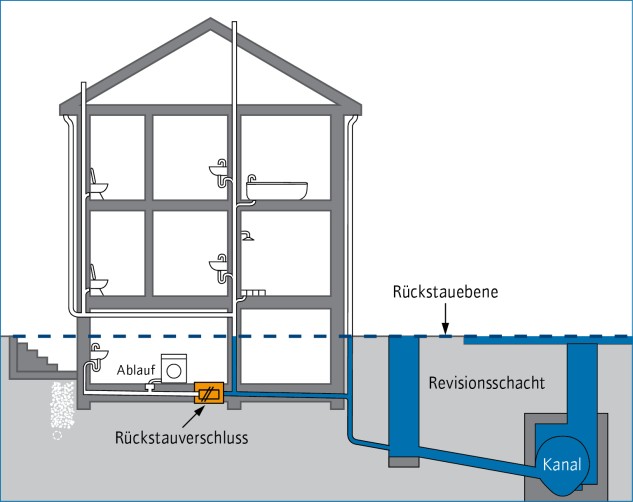 Lichtschächte, Kellerfenster
Fenster & Türen
Quelle: Stadtentwässerungsbetriebe Köln
Nieder-Olm 08.01.2024
16
Allgemeine Vorsorgemaßnahmen – privat
Angepasste Nutzung des Gewässerumfelds
Brennholzstapel, Trampoline, Planschbecken dürfen nicht mitgerissen werden (Gefahr der Verlegung von Durchlässen)
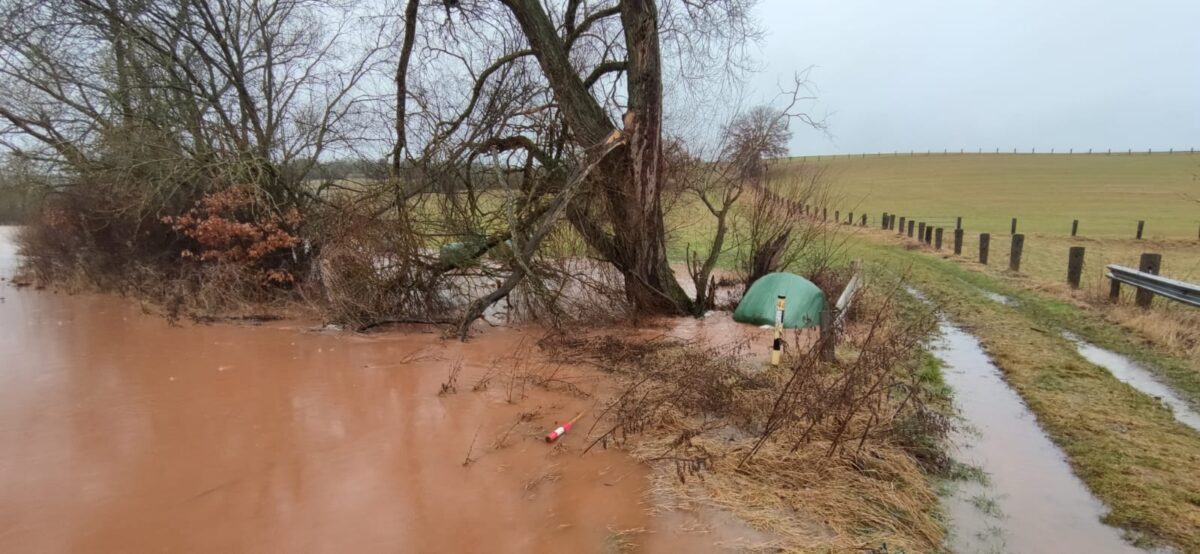 Nieder-Olm 08.01.2024
17
[Speaker Notes: Wassergefährdende Stoffe: Öl, Farben, Pestizide, Jauche, Gülle]
Allgemeine Vorsorgemaßnahmen – privat
Angepasste Nutzung des Gewässerumfelds
Wassergefährdende Stoffe gehören nicht in überflutungs-gefährdete Bereiche
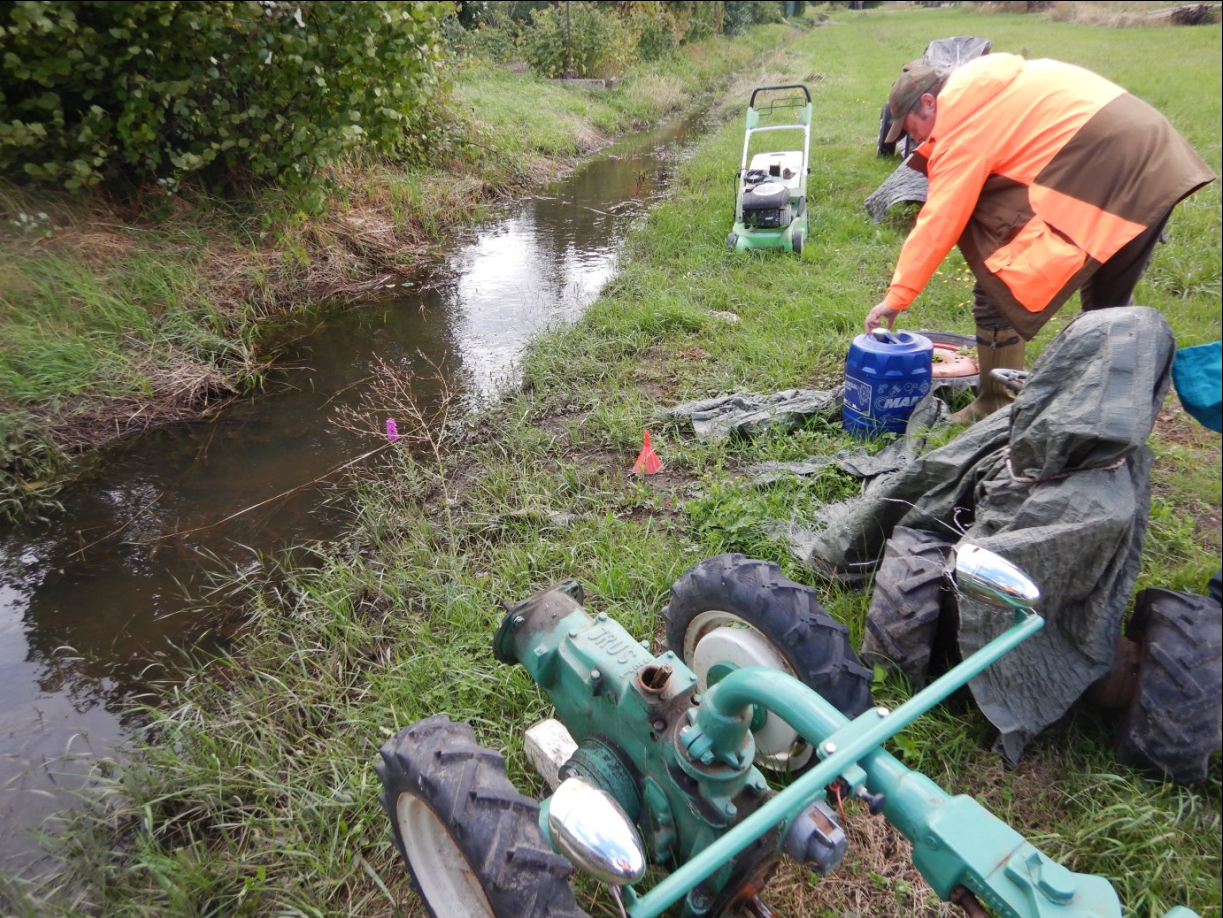 Nieder-Olm 08.01.2024
18
[Speaker Notes: Wassergefährdende Stoffe: Öl, Farben, Pestizide, Jauche, Gülle
Bild: Gommersheim]
Allgemeine Vorsorgemaßnahmen – privat
Angepasste Nutzung des Gewässerumfelds
Anlagen bis 10m / 40m vom Ufer sind genehmigungspflichtig (LWG § 31, Gewässer III./II. Ordnung)
Anlagen sind z.B. auch Schuppen, Mauern, Zäune, Wälle, Fußstege!
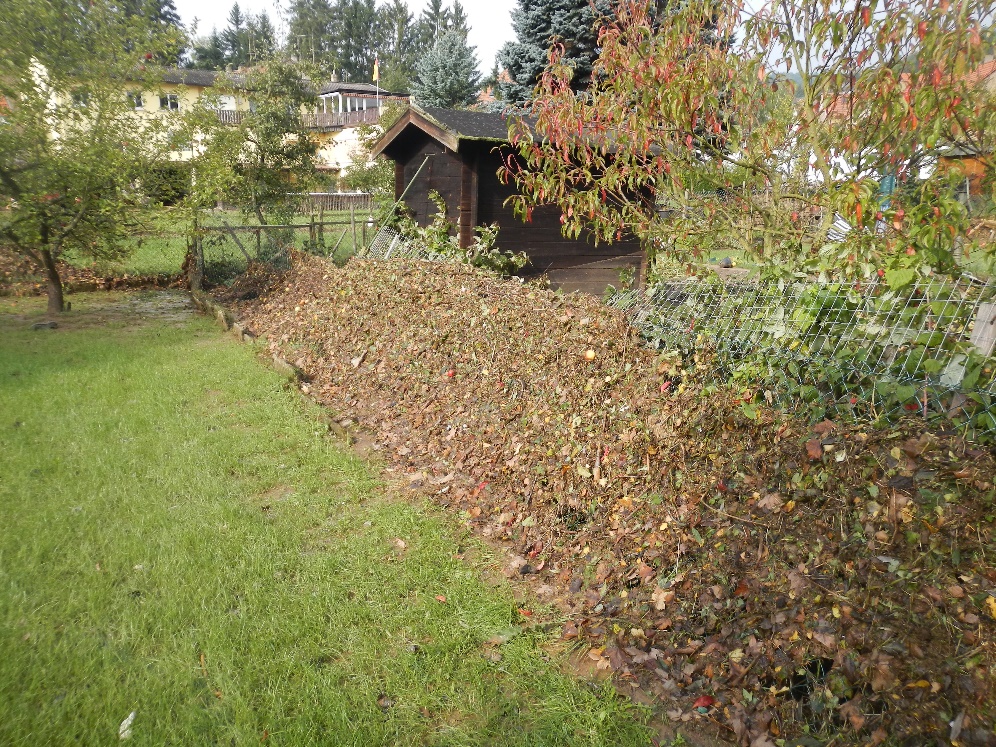 Nieder-Olm 08.01.2024
19
[Speaker Notes: Selz: 2. Ordnung]
Allgemeine Vorsorgemaßnahmen – privat
Elementarschadensversicherung
Wer sich versichern kann, dieses jedoch nicht tut, erhält im Schadensfall keine staatliche Unterstützung 
https://hochwassermanagement.rlp-umwelt.de/servlet/is/176958/
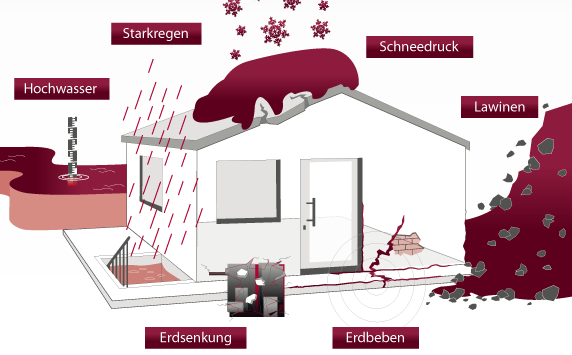 Nieder-Olm 08.01.2024
20
[Speaker Notes: Der Staat ist gesetzlich nicht verpflichtet, bei Naturkatastrophen Schäden zu ersetzen. 
Bei außergewöhnlichen Notständen durch überörtliche Elementarereignisse, kann die Landesregierung u.U. Finanzhilfen gewähren. Schäden werden jedoch nur anerkannt, soweit sie nicht versicherbar waren.]
Ziele Hochwasser- und Starkregenvorsorgekonzept
Überflutungsvorsorge ist Gemeinschaftsaufgabe!
Nieder-Olm 08.01.2024
21
A
C
D
E
B
Begrüßung
Ziele Hochwasser- und Starkregenvorsorgekonzept
Ablauf Hochwasser- und Starkregenvorsorgekonzept (inhaltlich & zeitlich)
Konkrete nächste Schritte
Vorstellung igr GmbH & Team
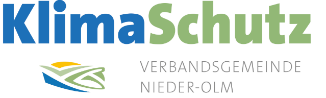 Nieder-Olm 08.01.2024
22
Ablauf Hochwasser- und Starkregenvorsorgekonzept
Arbeitsgebiet: 8 Ortsgemeinden
 35.000 Einwohner, OG zwischen 1.250 und 10.400 EW
 73 km² Fläche
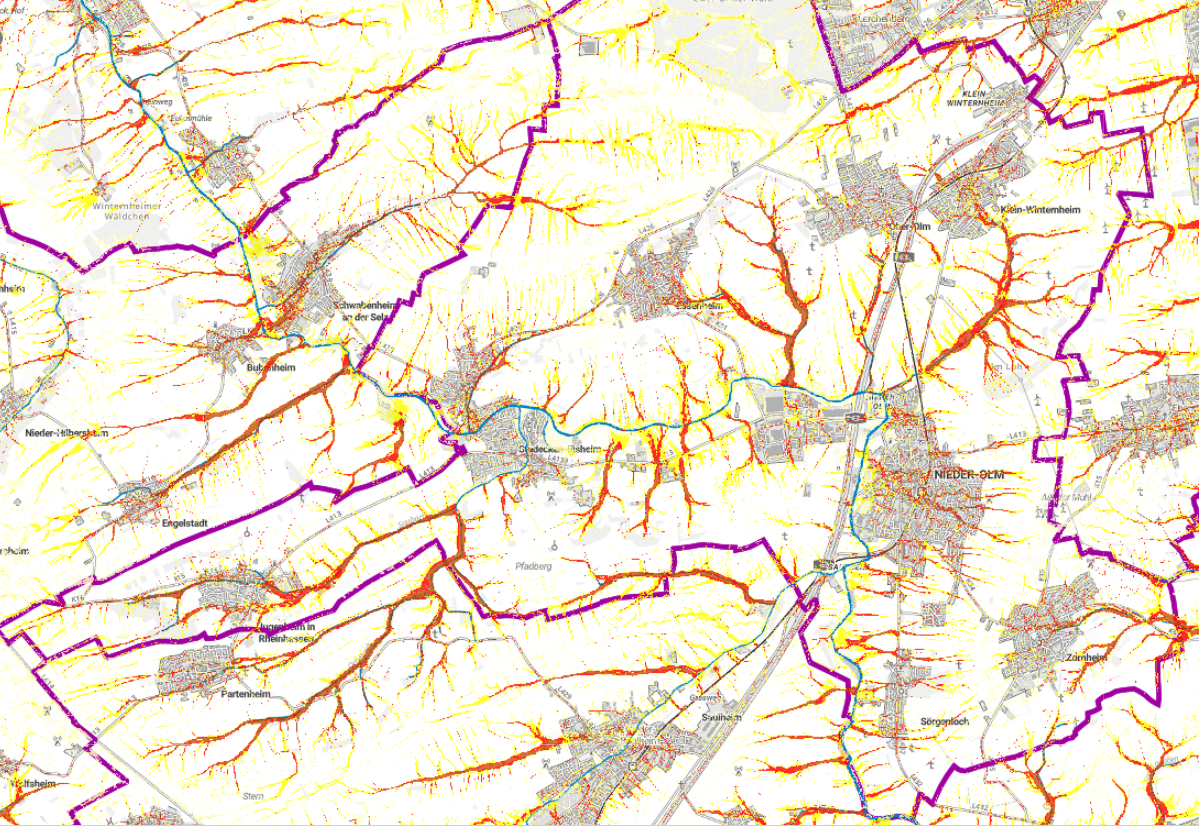 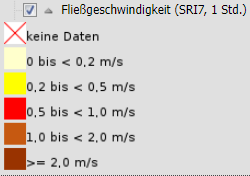 Klein-Winternheim
Ober-Olm
Essenheim
Stadecken-Elsheim
Nieder-Olm
Jugenheim
Zornheim
Sörgenloch
Nieder-Olm 08.01.2024
23
[Speaker Notes: SRI 7 entspricht T=100a]
Ablauf Hochwasser- und Starkregenvorsorgekonzept
Nieder-Olm 08.01.2024
24
Ablauf Hochwasser- und Starkregenvorsorgekonzept
Grundlagendaten
Starkregengefährdungskarte
Vergangene Ereignisse, Feuerwehreinsätze, Presseberichte etc….
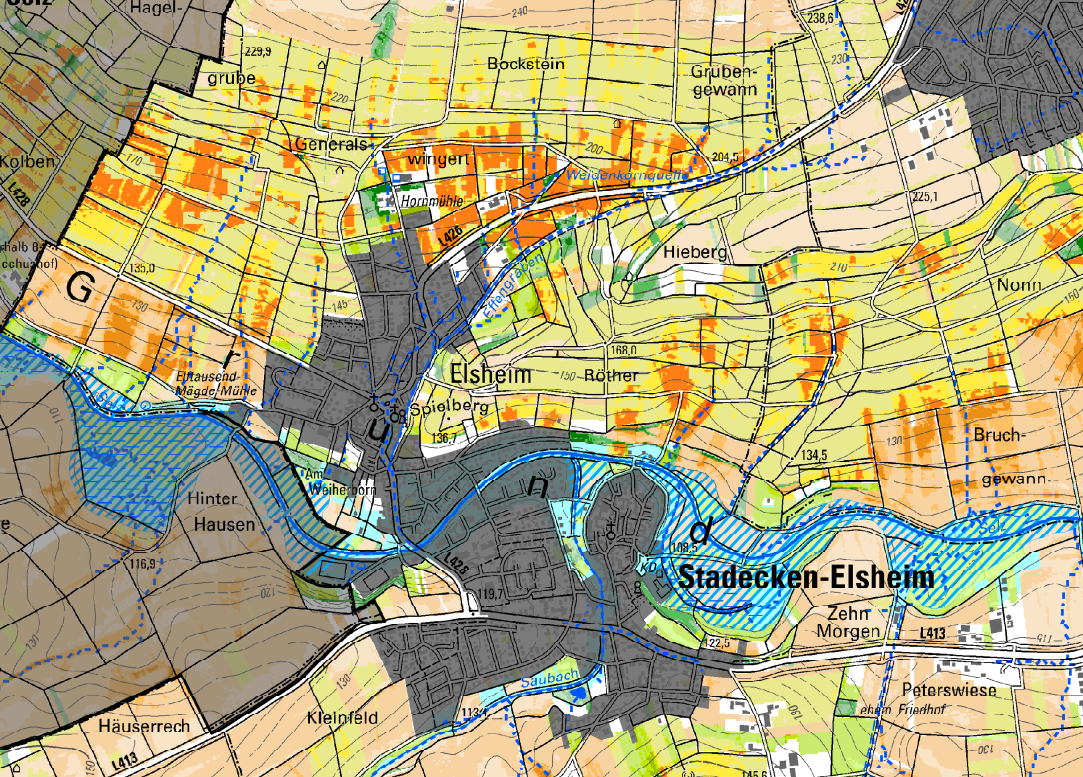 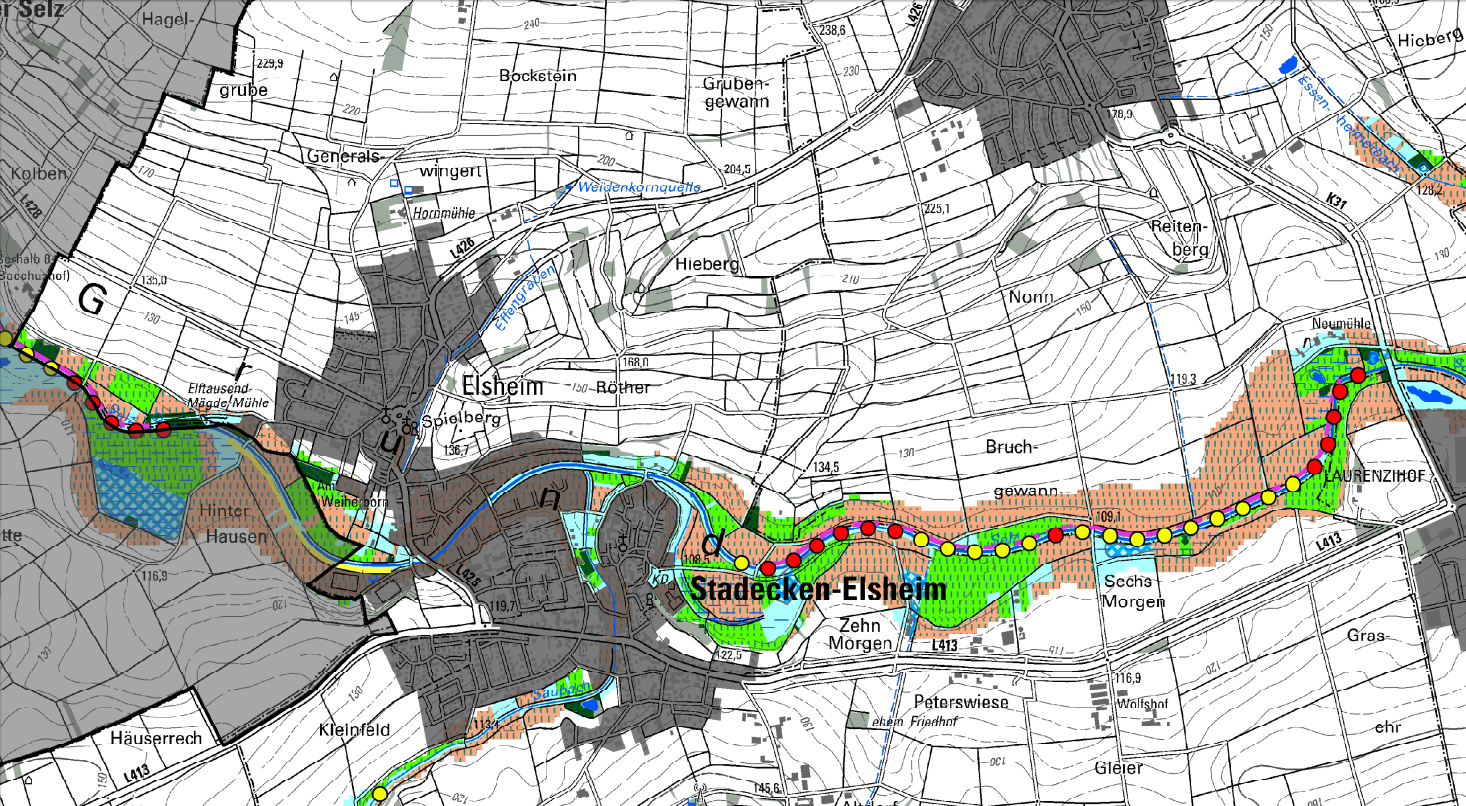 „Maßnahmen in der Fläche“ aus Infopaket Hochwasserrückhalt
„Maßnahmen an Gewässern“ aus Infopaket Hochwasserrückhalt
Nieder-Olm 08.01.2024
25
Ablauf Hochwasser- und Starkregenvorsorgekonzept
Nieder-Olm 08.01.2024
26
[Speaker Notes: Zusammenstellung des Stands der (kommunalen) Hochwasservorsorge]
Ablauf Hochwasser- und Starkregenvorsorgekonzept
Kritische Punkte aus Grundlagenermittlung überprüfen und ggf. neue aufnehmen
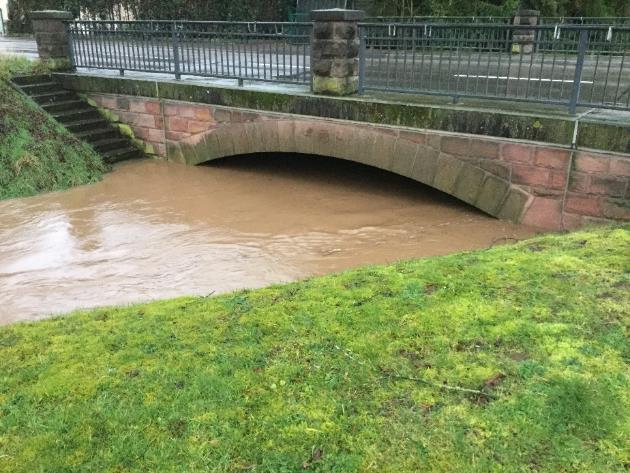 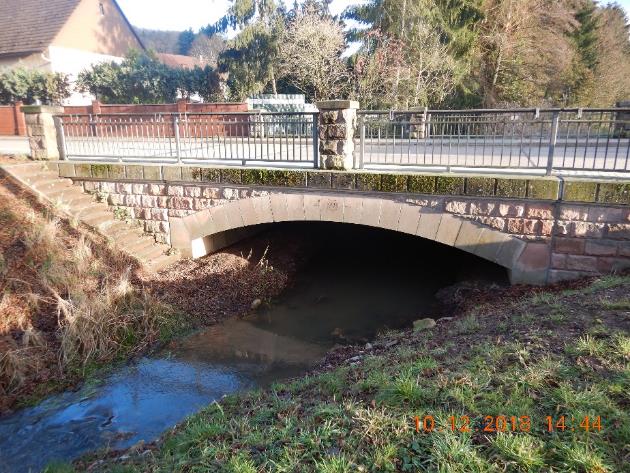 Nieder-Olm 08.01.2024
27
Ablauf Hochwasser- und Starkregenvorsorgekonzept
Besprechung mit weiteren Beteiligten
Nieder-Olm 08.01.2024
28
[Speaker Notes: Defizitanalyse, 
Besprechung mit weiteren Beteiligten, 
2. Ortsbegehung]
Ablauf Hochwasser- und Starkregenvorsorgekonzept
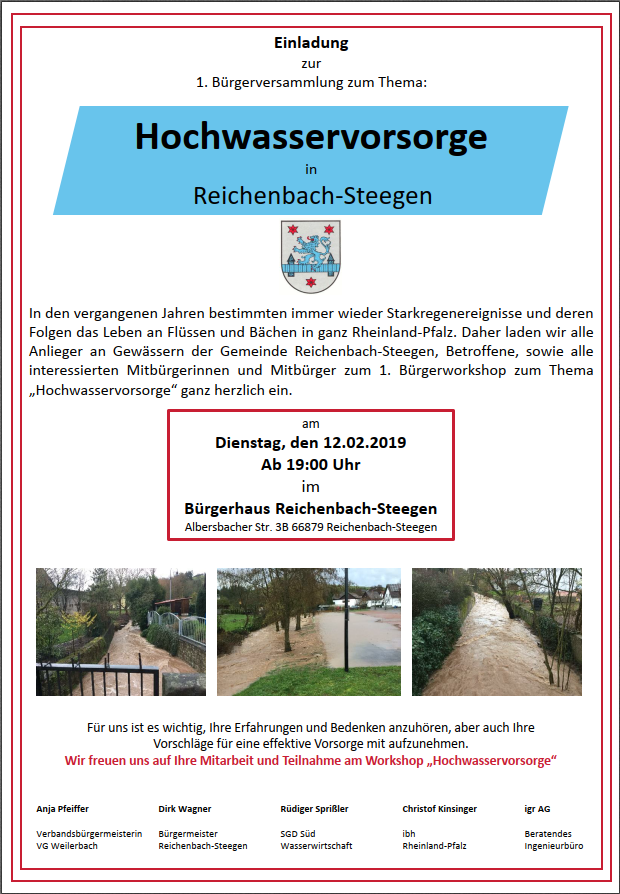 Nieder-Olm 08.01.2024
29
Ablauf Hochwasser- und Starkregenvorsorgekonzept
Besprechung mit weiteren Beteiligten
Nieder-Olm 08.01.2024
30
[Speaker Notes: Ergänzung Defizitanalyse]
Ablauf Hochwasser- und Starkregenvorsorgekonzept
Sammlung von Maßnahmen (Beispiel)
Private Vorsorgemaßnahmen
Öffentliche Vorsorgemaßnahmen
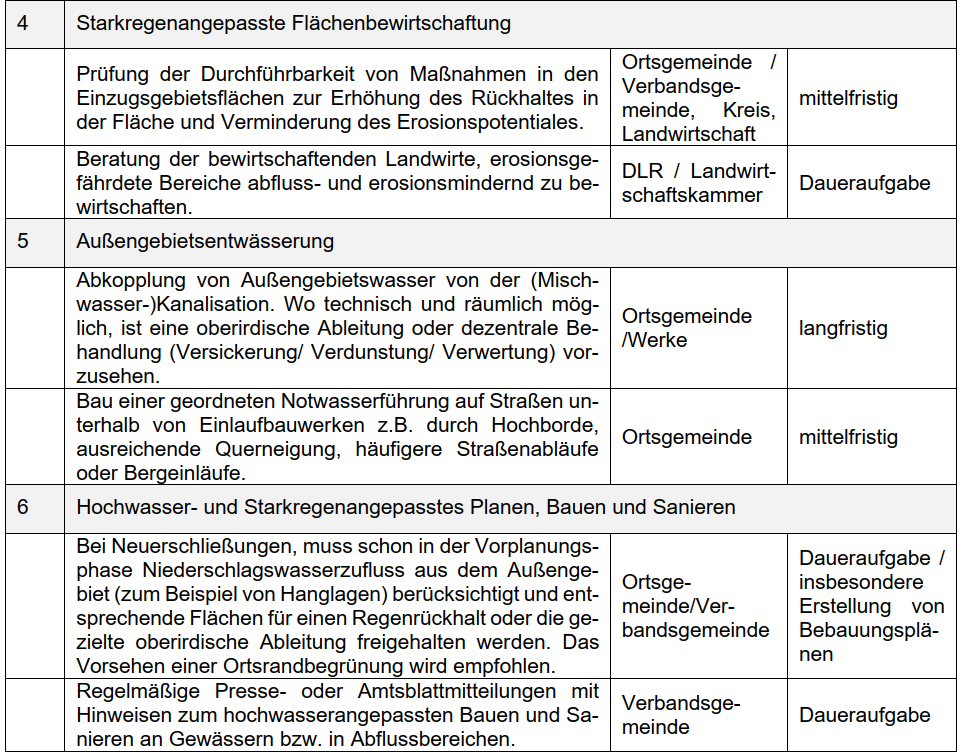 technisch, Verhalten, Organisation, Versicherung
Nieder-Olm 08.01.2024
31
Ablauf Hochwasser- und Starkregenvorsorgekonzept
Besprechung mit weiteren Beteiligten
Nieder-Olm 08.01.2024
32
A
C
D
E
B
Begrüßung
Ziele Hochwasser- und Starkregenvorsorgekonzept
Ablauf Hochwasser- und Starkregenvorsorgekonzept (inhaltlich & zeitlich)
Konkrete nächste Schritte
Vorstellung igr GmbH & Team
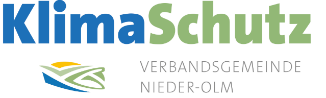 Nieder-Olm 08.01.2024
33
Nächste Schritte
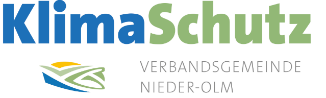 Grundlagenermittlung läuft
Bürgermeisterdienstbesprechung 09.11.2023
öffentl. Auftaktveranstaltung 08.01.2024
Ortsbegehung mit örtl. Verantwortlichen in jeder OG
3 Bürgerversammlungen
Sörgenloch – Zornheim – Nieder-Olm
Klein-Winternheim – Ober-Olm
Essenheim – Stadecken-Elsheim – Jugenheim
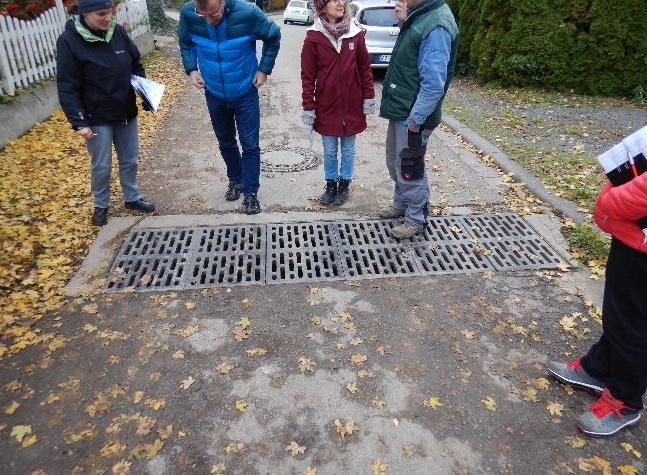 Nieder-Olm 08.01.2024
34
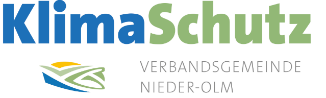 Vielen Dank!
Fragen aus dem Chat werden nun beantwortet.
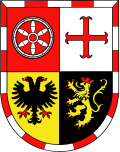 Nieder-Olm 08.01.2024
35